Модуль 8: Сетевой уровень
Материалы для инструктора
Введение в сети v7.0 (ITN)
[Speaker Notes: Программа сетевой академии Cisco
Введение в сети v 7.0 (ITN)
Модуль 8: Протоколы и модули]
Модуль 8: Сетевой уровень
Введение в сети v7.0 (ITN)
[Speaker Notes: Программа сетевой академии Cisco
Введение в сети v7.0 (ITN)
Модуль 8: Сетевой уровень]
Модуль 8: Темы
Чему я научусь в этом модуле?
[Speaker Notes: 8 – Сетевой уровень
8.0 – Введение
8.0.2 — Чему я научусь в этом модуле?]
8.1 Характеристики сетевого уровня
[Speaker Notes: 8 – Сетевой уровень
8.1 – Характеристики сетевого уровня]
Характеристики сетевого уровня Сетевой уровень
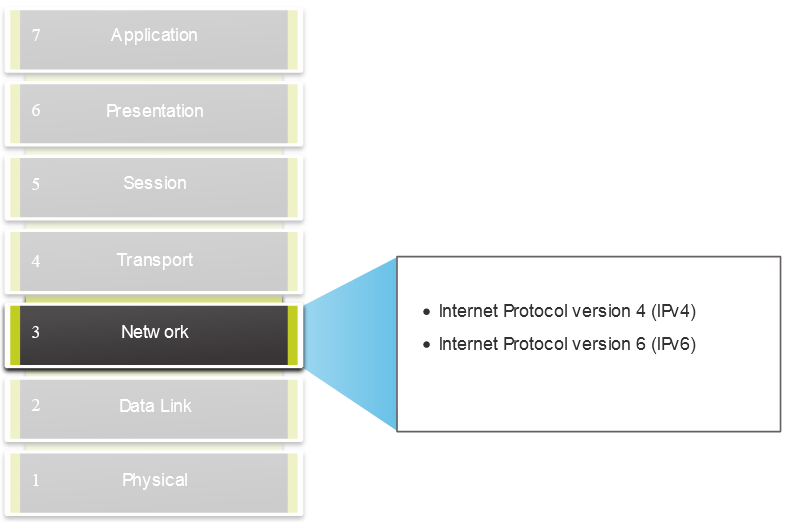 Предоставляет услуги, позволяющие конечным устройствам обмениваться данными
IP версии 4 (IPv4) и IP версии 6 (IPv6) являются основными протоколами связи сетевого уровня.
Сетевой уровень выполняет четыре основные операции:
Адресация конечных устройств
Инкапсуляция
Маршрутизация
Деинкапсуляция
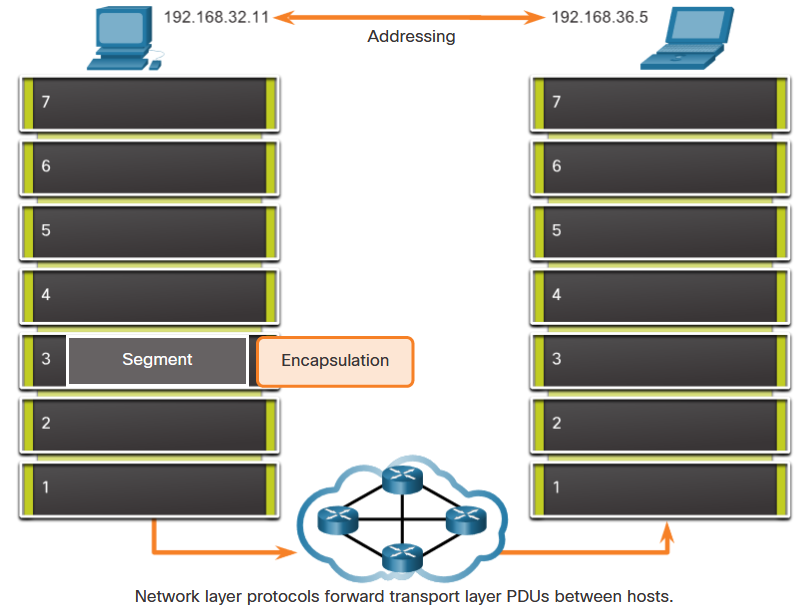 [Speaker Notes: 8 – Сетевой уровень
8.1 – Характеристики сетевого уровня
8.1.1 – Сетевой уровень]
Характеристики сетевого уровня IP-инкапсуляция
IP инкапсулирует сегмент транспортного уровня.
IP может использовать пакет IPv4 или IPv6 и не влиять на сегмент уровня 4.
IP-пакет будет проверен всеми устройствами уровня 3 по мере его прохождения по сети.
IP-адресация не меняется от источника к месту назначения.
Примечание: NAT изменит адресацию, но это будет обсуждаться в следующем модуле.
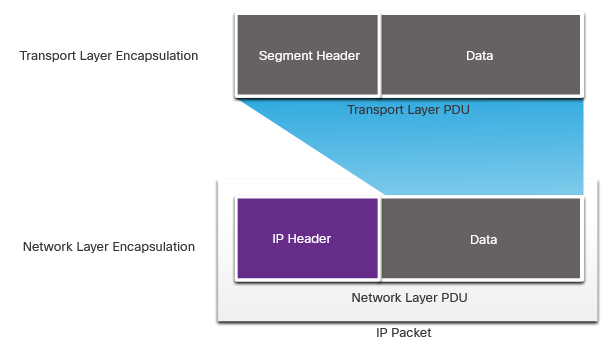 [Speaker Notes: 8 – Сетевой уровень
8.1 – Характеристики сетевого уровня
8.1.2 – IP-инкапсуляция]
Характеристики сетевого уровня Характеристики IP
Предполагается, что IP имеет низкие накладные расходы и может быть описан как:
Без установления соединения
Лучшее усилие
Независимые СМИ
[Speaker Notes: 8 – Сетевой уровень
8.1 – Характеристики сетевого уровня
8.1.3 – Характеристики ИС]
Характеристики сетевого уровня без установления соединения
IP не требует подключения
IP не устанавливает соединение с пунктом назначения перед отправкой пакета.
Никакой управляющей информации (синхронизации, подтверждения и т.п.) не требуется.
Пункт назначения получит пакет по прибытии, но никаких предварительных уведомлений по IP не отправляется.
Если необходим трафик, ориентированный на соединение, то этим займется другой протокол (обычно TCP на транспортном уровне).
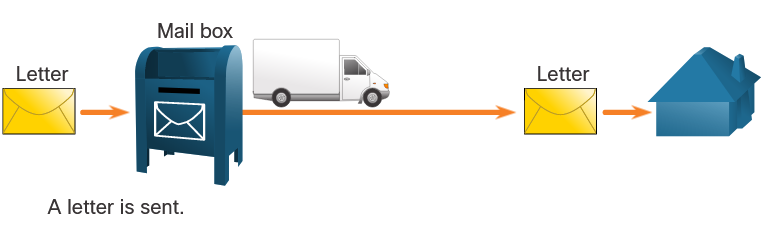 [Speaker Notes: 8 – Сетевой уровень
8.1 – Характеристики сетевого уровня
8.1.4 – Без подключения]
Характеристики сетевого уровня: наилучшие усилия
IP — это лучшее усилие
IP не гарантирует доставку пакета.
IP сокращает накладные расходы, поскольку не существует механизма повторной отправки данных, которые не были получены.
IP не ожидает подтверждений.
IP не знает, работает ли другое устройство и получило ли оно пакет.
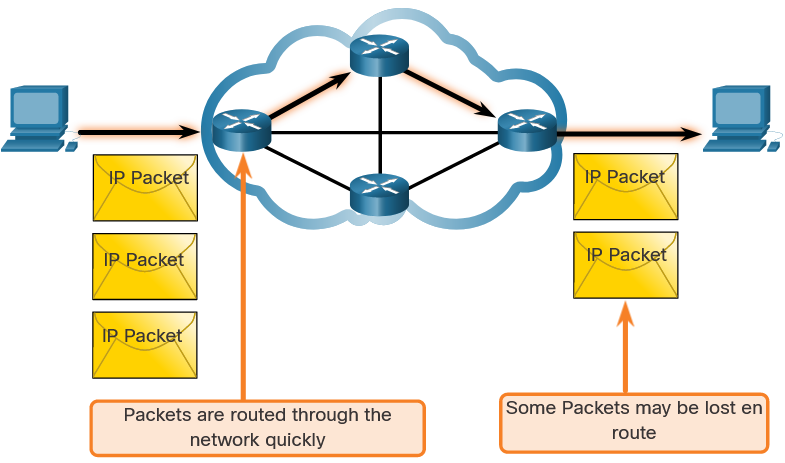 [Speaker Notes: 8 – Сетевой уровень
8.1 – Характеристики сетевого уровня
8.1.5 – Максимальные усилия]
Характеристики сетевого уровня Независимы от среды
IP ненадежен:
Он не может управлять недоставленными или поврежденными пакетами или исправлять их.
IP не может выполнить повторную передачу после ошибки.
IP не может перестраивать пакеты, выходящие за рамки последовательности.
Для выполнения этих функций IP должен полагаться на другие протоколы.
IP независим от СМИ:
IP не учитывает тип кадра, требуемого на канальном уровне, или тип носителя на физическом уровне.
IP-данные можно передавать по любому типу носителя: медному, оптоволоконному или беспроводному.
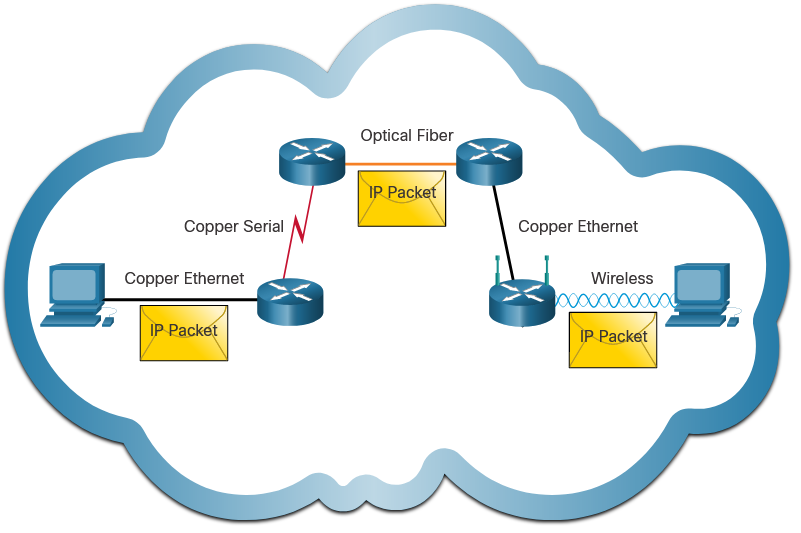 [Speaker Notes: 8 – Сетевой уровень
8.1 – Характеристики сетевого уровня
8.1.6 – Независимые СМИ
8.1.7 Проверьте свое понимание – Характеристики IP]
Характеристики сетевого уровня , не зависящие от среды (продолжение)
Сетевой уровень установит максимальный размер передаваемого блока данных (MTU).
Сетевой уровень получает эту информацию из управляющей информации, отправленной канальным уровнем.
Затем сеть устанавливает размер MTU.
Фрагментация — это процесс, при котором уровень 3 разбивает пакет IPv4 на более мелкие блоки.
Фрагментация приводит к задержке.
IPv6 не фрагментирует пакеты.
Пример: Маршрутизатор переходит от Ethernet к медленной WAN с меньшим MTU
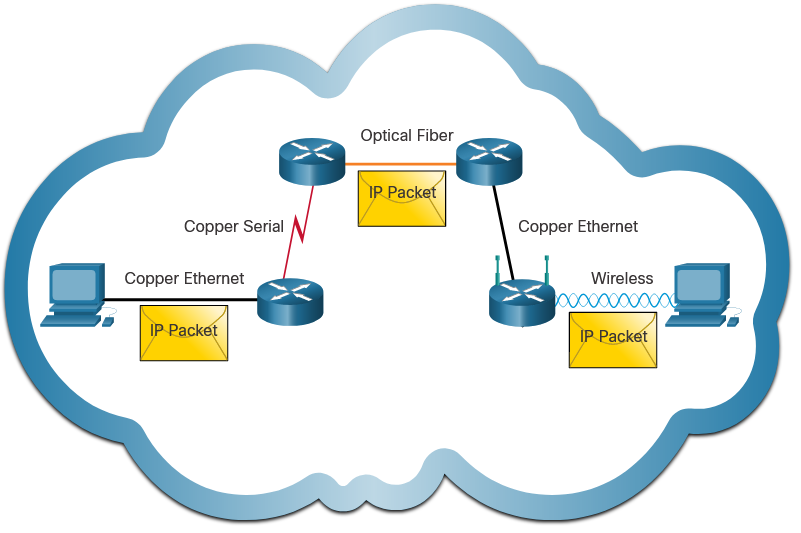 [Speaker Notes: 8 – Сетевой уровень
8.1 – Характеристики сетевого уровня
8.1.6 – Независимые СМИ
8.1.7 Проверьте свое понимание – Характеристики IP]
8.2 Пакет IPv4
[Speaker Notes: 8 – Сетевой уровень
8.2 – Пакет IPv4]
Пакет IPv4 Заголовок пакета IPv4
IPv4 является основным протоколом связи на сетевом уровне.
Сетевой заголовок имеет много назначений:
Он гарантирует отправку пакета в правильном направлении (к месту назначения).
Он содержит информацию для обработки на сетевом уровне в различных областях.
Информация в заголовке используется всеми устройствами уровня 3, которые обрабатывают пакет.
[Speaker Notes: 8 – Сетевой уровень
8.2 – Пакет IPv4
8.2.1 – Заголовок пакета IPv4]
Пакет IPv4 Поля заголовка пакета IPv4
Характеристики сетевого заголовка IPv4:
Он в двоичном формате.
Содержит несколько полей информации
Диаграмма читается слева направо, по 4 байта в строке.
Два самых важных поля — это источник и пункт назначения.

Протоколы могут иметь одну или несколько функций.
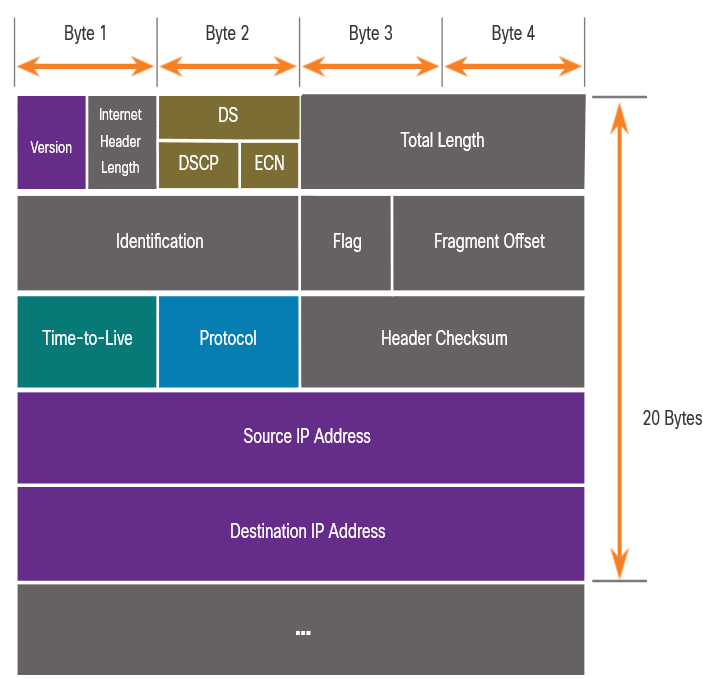 [Speaker Notes: 8 – Сетевой уровень
8.2 – Пакет IPv4
8.2.2 – Поля заголовка пакета IPv4]
Пакет IPv4 Поля заголовка пакета IPv4
Важные поля в заголовке IPv4:
[Speaker Notes: 8 – Сетевой уровень
8.2 – Пакет IPv4
8.2.2 – Поля заголовка пакета IPv4]
IPv4 – Примеры заголовков IPv4 в Wireshark
В этом видео будут рассмотрены следующие темы:
Пакеты IPv4 Ethernet в Wireshark
Контрольная информация
Разница между пакетами
[Speaker Notes: 8 – Сетевой уровень
8.2 – Пакет IPv4
8.2.3 – Видео – Примеры заголовков IPv4 в Wireshark
8.2.4 – Проверьте свое понимание – Пакет IPv4]
8.3 Пакеты IPv6
[Speaker Notes: 8 – Сетевой уровень
8.3 – Пакеты IPv6]
пакетов IPv6 для IPv4
IPv4 имеет три основных ограничения:
Истощение адресов IPv4. По сути, у нас закончились адресации IPv4.
Отсутствие сквозного соединения – Чтобы IPv4 просуществовал так долго, были созданы частная адресация и NAT. Это положило конец прямым коммуникациям с публичной адресацией.
Повышенная сложность сети — NAT задумывался как временное решение и создает проблемы в сети как побочный эффект манипуляции адресацией сетевых заголовков. NAT вызывает задержку и проблемы устранения неполадок.
[Speaker Notes: 8 – Сетевой уровень
8.3 – Пакеты IPv6
8.3.1 – Ограничения IPv4]
Пакеты IPv6 Обзор IPv6
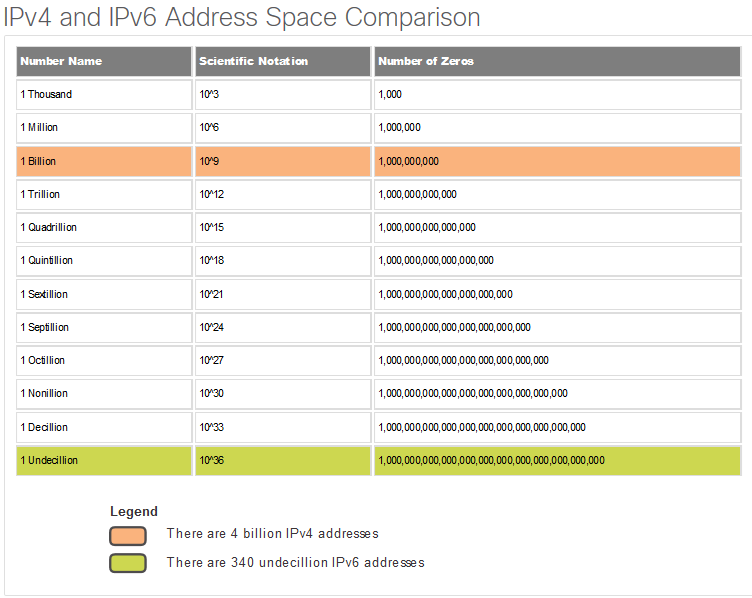 IPv6 был разработан Целевой группой по инженерии Интернета (IETF).
IPv6 преодолевает ограничения IPv4.
Улучшения, которые обеспечивает IPv6:
Увеличенное адресное пространство – на основе 128-битного адреса, а не 32-битного
Улучшенная обработка пакетов – упрощенный заголовок с меньшим количеством полей
Устраняет необходимость в NAT — поскольку существует огромное количество адресов, нет необходимости использовать внутреннюю частную адресацию и сопоставлять ее с общим публичным адресом.
[Speaker Notes: 8 – Сетевой уровень
8.3 – Пакеты IPv6
8.3.2 – Обзор IPv6]
Пакеты IPv6 Поля заголовка пакета IPv4 в заголовке пакета IPv6
Заголовок IPv6 упрощен, но не уменьшен.
Длина заголовка фиксирована и составляет 40 байт или октетов.
Для повышения производительности было удалено несколько полей IPv4.
Некоторые поля IPv4 были удалены для повышения производительности:
Флаг
Смещение фрагмента
Контрольная сумма заголовка
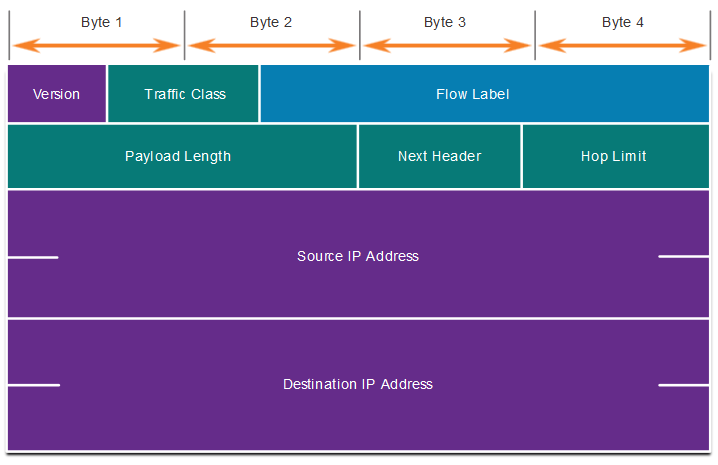 [Speaker Notes: 8 – Сетевой уровень
8.3 – Пакеты IPv6
8.3.3 – Поля заголовка пакета IPv4 в заголовке пакета IPv6]
Пакеты IPv6 Заголовок пакета IPv6
Важные поля в заголовке IPv6:
[Speaker Notes: 8 – Сетевой уровень
8.3 – Пакеты IPv6
8.3.4 – Заголовок пакета IPv6]
Пакеты IPv6 Заголовок пакета IPv6 (продолжение)
Пакет IPv6 также может содержать заголовки расширения (EH).
Характеристики коллекторов EH:
предоставить дополнительную информацию о сетевом уровне
являются необязательными
размещаются между заголовком IPv6 и полезной нагрузкой
может использоваться для фрагментации, безопасности, поддержки мобильности и т. д.

Примечание: в отличие от IPv4, маршрутизаторы не фрагментируют пакеты IPv6.
[Speaker Notes: 8 – Сетевой уровень
8.3 – Пакеты IPv6
8.3.4 – Заголовок пакета IPv6 (продолжение)]
о пакетах IPv6 – Примеры заголовков IPv6 в Wireshark
В этом видео будут рассмотрены следующие темы:
Пакеты IPv6 Ethernet в Wireshark
Контрольная информация
Разница между пакетами
[Speaker Notes: 8 – Сетевой уровень
8.3 – Пакеты IPv6
8.3.5 – Видео – Примеры заголовков IPv6 в Wireshark
8.3.6 – Проверьте свое понимание – Пакеты IPv6]
8.4 Как хост маршрутизирует
[Speaker Notes: 8 – Сетевой уровень
8.4 – Как хост маршрутизирует]
Как хост направляет решение о переадресации хоста
Пакеты всегда создаются в источнике.
Каждое хост-устройство создает свою собственную таблицу маршрутизации.
Хост может отправлять пакеты по следующим адресам:
Сам — 127.0.0.1 (IPv4), ::1 (IPv6)
Локальные хосты — пункт назначения находится в той же локальной сети
Удаленные хосты — устройства не находятся в одной локальной сети
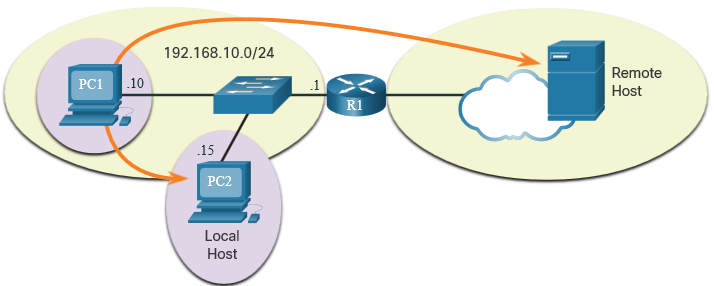 [Speaker Notes: 8 – Сетевой уровень
8.4 – Как хост маршрутизирует
8.4.1 – Решение о переадресации хоста]
Как хост маршрутизирует решение о переадресации хоста (продолжение)
Исходное устройство определяет, является ли пункт назначения локальным или удаленным.
Метод определения:
IPv4 – источник использует собственный IP-адрес и маску подсети, а также IP-адрес назначения.
IPv6 – Источник использует сетевой адрес и префикс, объявленные локальным маршрутизатором.
Локальный трафик выводится из интерфейса хоста для обработки промежуточным устройством.
Удаленный трафик перенаправляется непосредственно на шлюз по умолчанию в локальной сети.
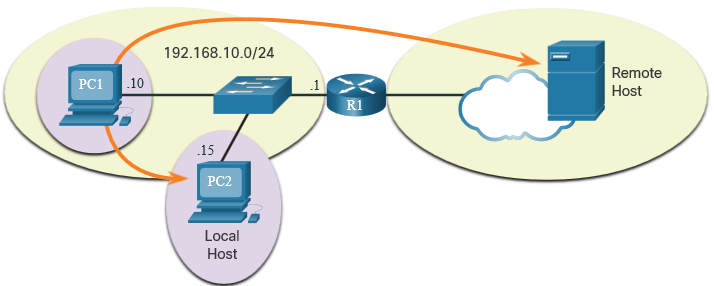 [Speaker Notes: 8 – Сетевой уровень
8.4 – Как хост маршрутизирует
8.4.1 – Решение о переадресации хоста (продолжение)]
Как хост маршрутизирует шлюз по умолчанию
Маршрутизатор или коммутатор 3-го уровня может быть шлюзом по умолчанию.
Возможности шлюза по умолчанию (DGW):
Он должен иметь IP-адрес в том же диапазоне, что и остальная часть локальной сети.
Он может принимать данные из локальной сети и способен пересылать трафик за ее пределы.
Он может маршрутизироваться в другие сети.
Если у устройства нет шлюза по умолчанию или шлюз по умолчанию неисправен, его трафик не сможет покинуть локальную сеть.
[Speaker Notes: 8 – Сетевой уровень
8.4 – Как хост маршрутизирует
8.4.2 – Шлюз по умолчанию]
Как хост направляет маршруты Хост направляет маршруты к шлюзу по умолчанию
Хост будет знать шлюз по умолчанию (DGW) либо статически, либо через DHCP в IPv4.
IPv6 отправляет DGW через запрос маршрутизатора (RS) или может быть настроен вручную.
DGW — это статический маршрут, который будет маршрутом последней инстанции в таблице маршрутизации.
Всем устройствам в локальной сети потребуется DGW маршрутизатора, если они собираются отправлять трафик удаленно.
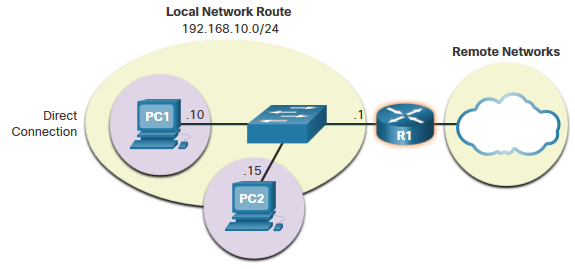 [Speaker Notes: 8 – Сетевой уровень
8.4 – Как хост маршрутизирует
8.4.3 – Хост направляет трафик к шлюзу по умолчанию]
Как хост маршрутизирует таблицы маршрутизации хоста
В Windows выполните команду route print или netstat -r для отображения таблицы маршрутизации ПК.
Три раздела, отображаемые этими двумя командами:
Список интерфейсов – все потенциальные интерфейсы и MAC-адреса
Таблица маршрутизации IPv4
Таблица маршрутизации IPv6
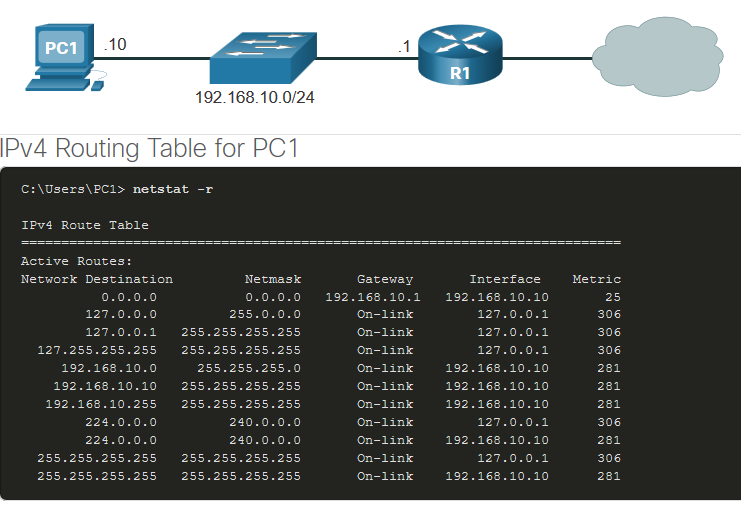 [Speaker Notes: 8 – Сетевой уровень
8.4 – Как хост маршрутизирует
8.4.4 – Таблицы маршрутизации хоста
8.4.5 – Проверьте свое понимание – Как хост маршрутизирует]
8.5 Введение в маршрутизацию
[Speaker Notes: 8 – Сетевой уровень
8.5 – Введение в маршрутизацию]
Введение в решение о пересылке пакетов маршрутизатора маршрутизации
Что происходит, когда маршрутизатор получает кадр от хост-устройства?
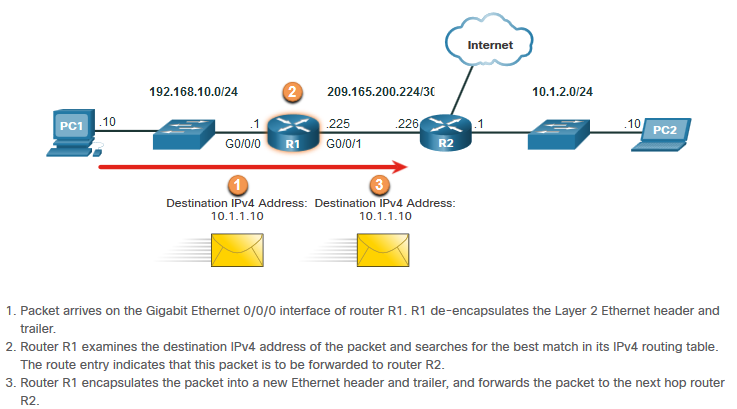 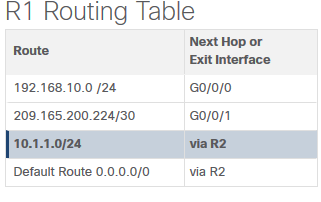 [Speaker Notes: 8 – Сетевой уровень
8.5 – Введение в маршрутизацию
8.5.1 – Решение о пересылке пакетов маршрутизатора]
Введение в маршрутизацию Таблица маршрутизации IP-маршрутизатора
В таблице маршрутизации маршрутизатора существует три типа маршрутов:
Прямое подключение — эти маршруты автоматически добавляются маршрутизатором при условии, что интерфейс активен и имеет адресацию.
Удаленный — это маршруты, к которым маршрутизатор не имеет прямого подключения и которые могут быть изучены:
Вручную – со статическим маршрутом
Динамически – с помощью протокола маршрутизации, позволяющего маршрутизаторам обмениваться информацией друг с другом.
Маршрут по умолчанию — перенаправляет весь трафик в определенном направлении, если в таблице маршрутизации нет соответствия.
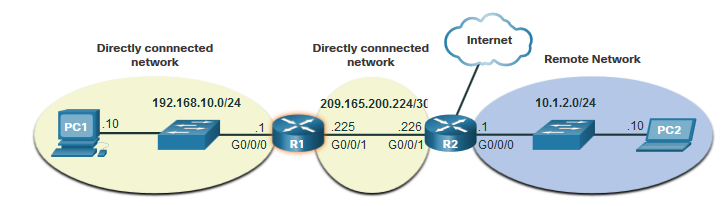 [Speaker Notes: 8 – Сетевой уровень
8.5 – Введение в маршрутизацию
8.5.2 – Таблица маршрутизации IP-маршрутизатора]
Введение в маршрутизацию Статическая маршрутизация
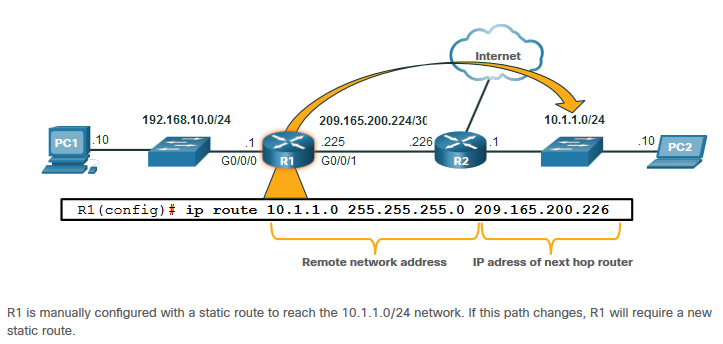 Характеристики статического маршрута:
Необходимо настроить вручную
Администратор должен вручную настроить его при изменении топологии.
Подходит для небольших сетей без избыточности.
Часто используется совместно с протоколом динамической маршрутизации для настройки маршрута по умолчанию.
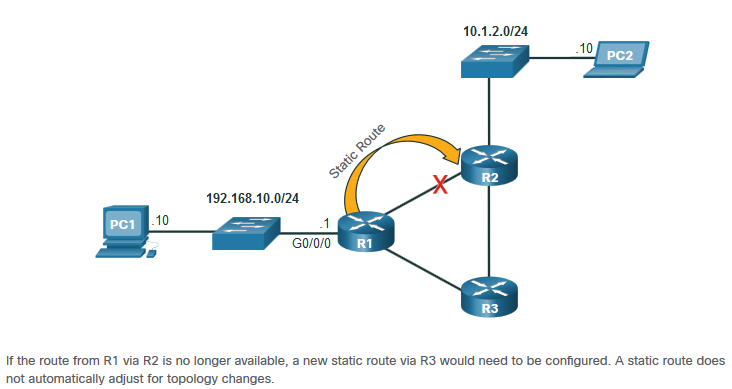 [Speaker Notes: 8 – Сетевой уровень
8.5 – Введение в маршрутизацию
8.5.3 – Статическая маршрутизация]
Введение в маршрутизацию Динамическая маршрутизация
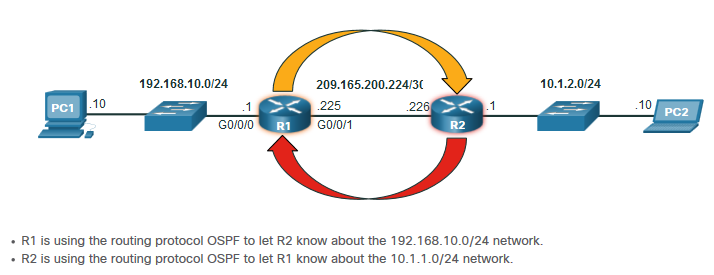 Динамические маршруты автоматически:
Откройте для себя удаленные сети
Поддерживайте актуальность информации
Выберите лучший путь к месту назначения
Находить новые наилучшие пути при изменении топологии
Динамическая маршрутизация также может совместно использовать статические маршруты по умолчанию с другими маршрутизаторами.
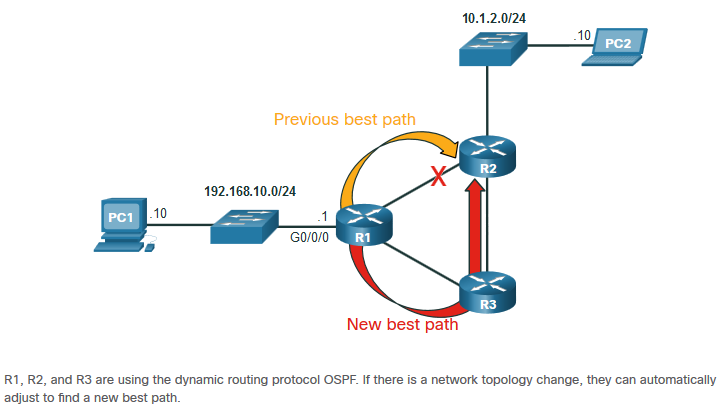 [Speaker Notes: 8 – Сетевой уровень
8.5 – Введение в маршрутизацию
8.5.4 – Динамическая маршрутизация]
Введение в маршрутизацию – Таблицы маршрутизации маршрутизатора IPv4
В этом видео объясняется информация в таблице маршрутизации маршрутизатора IPv4.
[Speaker Notes: 8 – Сетевой уровень
8.5 – Введение в маршрутизацию
8.5.5 – Видео – Таблицы маршрутизации маршрутизатора IPv4]
Введение в маршрутизацию Введение в таблицу маршрутизации IPv4
Команда show ip route показывает следующие источники маршрутов:
L - IP-адрес локального интерфейса, подключенного напрямую
C – Сеть с прямым подключением
S – Статический маршрут был настроен вручную администратором
О – ОСФФ
D – EIGRP
Эта команда показывает типы маршрутов:
Прямое соединение – C и L
Удаленные маршруты – O, D и т.д.
Маршруты по умолчанию – S*
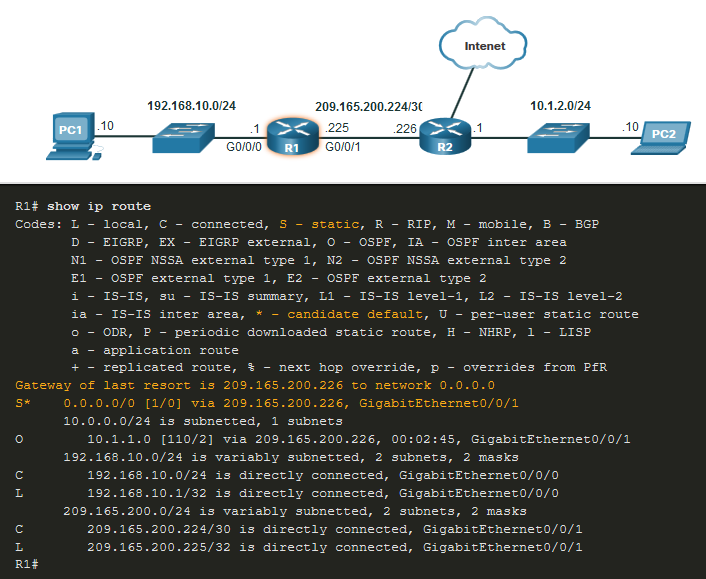 [Speaker Notes: 8 – Сетевой уровень
8.5 – Введение в маршрутизацию
8.5.6 – Введение в таблицу маршрутизации IPv4
8.5.7 – Проверьте свое понимание – Введение в маршрутизацию]
8.6 Практика и тесты по модулю
[Speaker Notes: 8 – Сетевой уровень
8.6 – Практика и тест по модулю]
Практика и тест по модулю Что я узнал в этом модуле?
IP-технология не требует установления соединения, обеспечивает наилучшие усилия и не зависит от носителя.
IP не гарантирует доставку пакетов.
Заголовок пакета IPv4 состоит из полей, содержащих информацию о пакете.
IPv6 преодолевает недостаток сквозного подключения IPv4 и повышенную сложность сети.
Устройство определит, является ли пунктом назначения оно само, другой локальный хост или удаленный хост.
Шлюз по умолчанию — это маршрутизатор, который является частью локальной сети и будет использоваться в качестве двери в другие сети.
Таблица маршрутизации содержит список всех известных сетевых адресов (префиксов) и адресов, куда следует пересылать пакет.
Маршрутизатор использует самую длинную маску подсети или совпадение префикса.
Таблица маршрутизации содержит три типа записей маршрутов: напрямую подключенные сети, удаленные сети и маршрут по умолчанию.
[Speaker Notes: 8 – Сетевой уровень
8.6 – Практика и тест по модулю
8.6.1 – Чему я научился в этом модуле?]
Новые термины и команды сетевого уровня
Доставка с максимальными усилиями
Независимые СМИ
Без установления соединения
Ненадежный
Максимальная единица передачи (MTU)
Версия
Дифференцированные услуги (DS)
Время жизни (TTL)
Протокол управляющих сообщений Интернета (ICMP)
Инкапсуляция
Маршрутизация
Деинкапсуляция
Полезная нагрузка данных
Пакет
Интернет-протокол версии 4 (IPv4)
Интернет-протокол версии 6 (IPv6)
PDU сетевого уровня = IP-пакет
IP-заголовок
Идентификация, флаги, поля смещения фрагмента
Трансляция сетевых адресов (NAT)
Класс трафика
Метка потока
Длина полезной нагрузки
Следующий заголовок
Предел прыжков
Заголовки расширений
Локальный хост
Удаленный хост
Шлюз по умолчанию
[Speaker Notes: Новые термины и команды]
Новые термины и команды сетевого уровня
следующий прыжок
временная метка маршрута
нетстат –р
маршрут печати
список интерфейсов
Таблица маршрутизации IPv4
Таблица маршрутизации IPv6
маршруты с прямым сообщением
удаленные маршруты
маршрут по умолчанию
показать ip маршрут
источник маршрута
сеть назначения
исходящий интерфейс
административная дистанция
метрика
[Speaker Notes: Новые термины и команды]